Conclusions
Model Setup
Earthquake ruptures are highly nonlinear phenomenon with spatio-temporal complexity on multiple scales.
Results
Ongoing Work
Hybrid FEM-SBIE Method
References
Modeling Dynamic Ruptures with High Resolution Fault Zone Physics Xiao Ma and Ahmed E. ElbannaSCEC Annual Meeting, Palm Spring, September 2018
MCS
laboratory
Poster #200
Introduction
The hybrid FEM-SBIE method enables  modeling fault zone physics with high resolution.
The Fish bone structure acts as energy sink, slowing down the main rupture.
The Fish bone structure results in heterogeneous post-rupture stress on the main fault 
The explicit modeling of the damage in fault zone shows that secondary branches could act as energy source (at least temporally) promoting the rupture. 
The complex fault geometry results complex velocity field in the fault zone.
Modeling Damage zone with 
random faults
Modeling Damage Zone with Fish bone structure
Furthermore, 
faults can be non-planar.
small-scale heterogeneities and/or material nonlinearity usually exist within the fault zone.
SBIE
SBIE
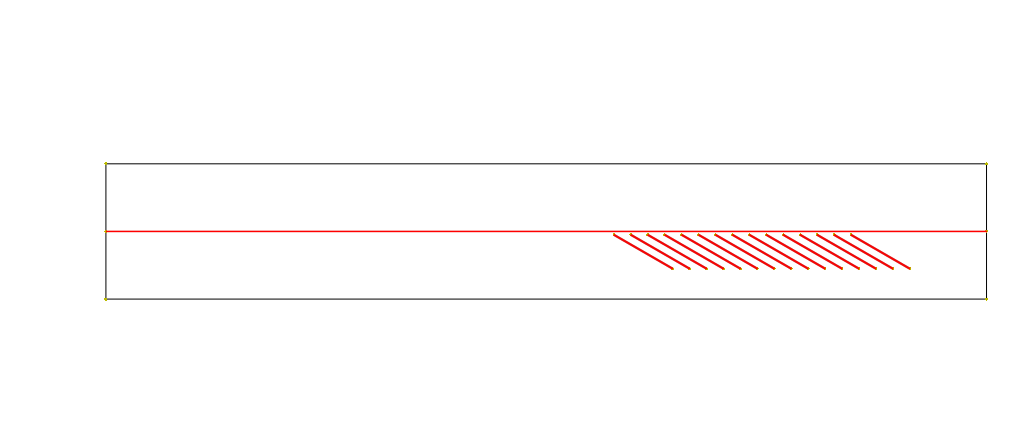 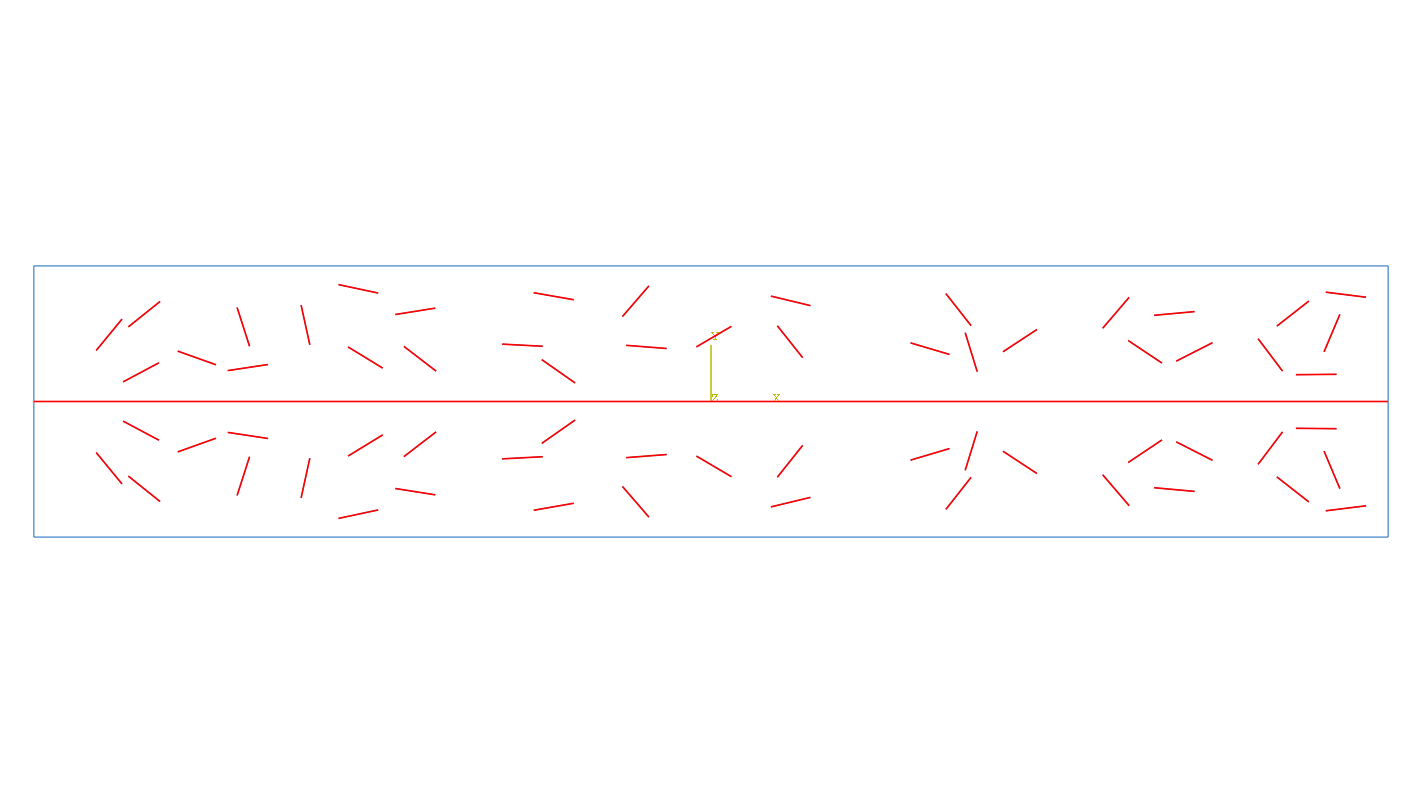 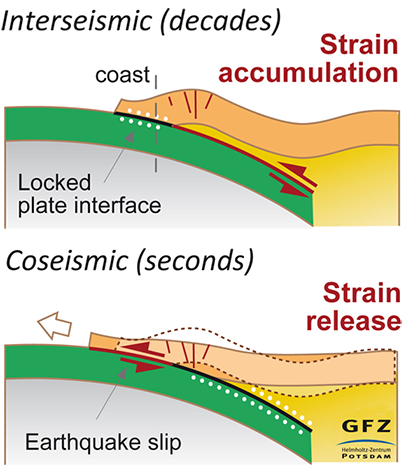 ABC
ABC
ABC
ABC
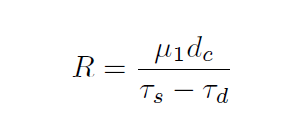 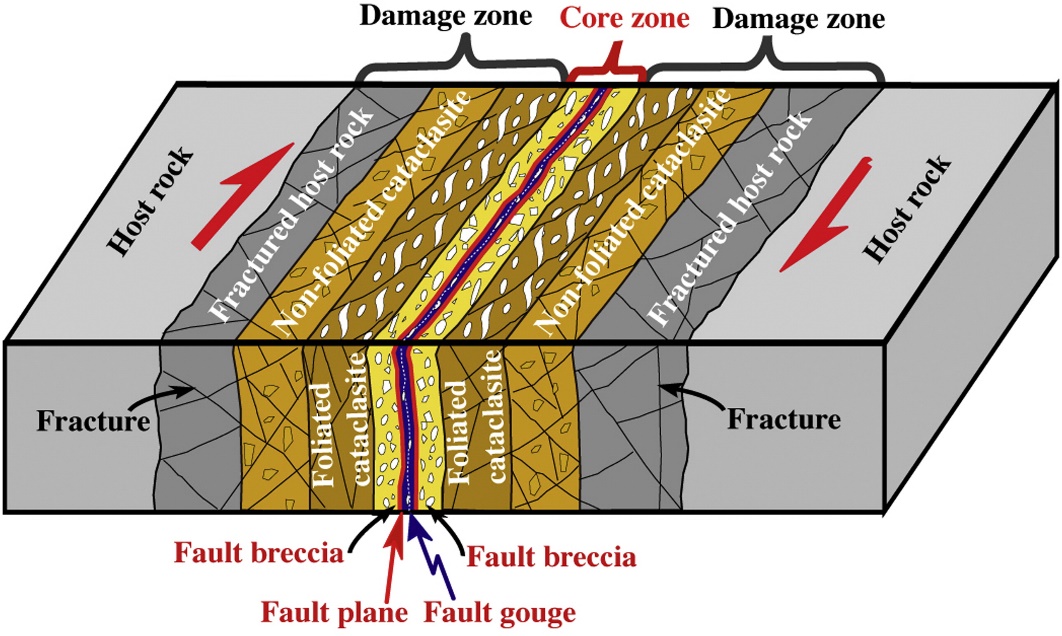 SBIE
SBIE
Fish Bone:
The length of secondary faults is R, their spacing is 0.5R. Their angle is 46 degree with respect to the horizontal axis , which is aligned with the optimal shear plane direction. 
The initial stresses on the faults are resolved properly from the background stress field.
The half width of the virtual strip is 2R
Random Faults:
The secondary faults are 0.5R with random orientation. 
The initial stresses on all the faults are resolved properly from the background stress. 
The main fault rupture is nucleated after 2 seconds, to give time for the wave caused by the secondary faults to vanish.
The half width of the virtual strip is 2R
Lin and Yamashita (2013)
© Helmholtz Centre Potsdam
Damage Zone with random faults
Fish Bone Structure
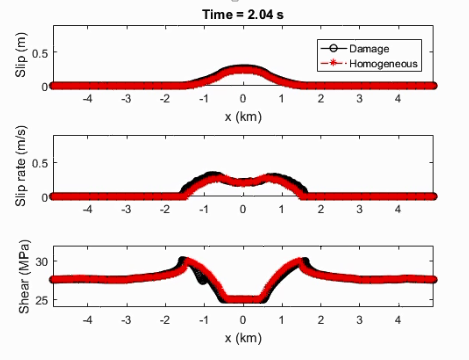 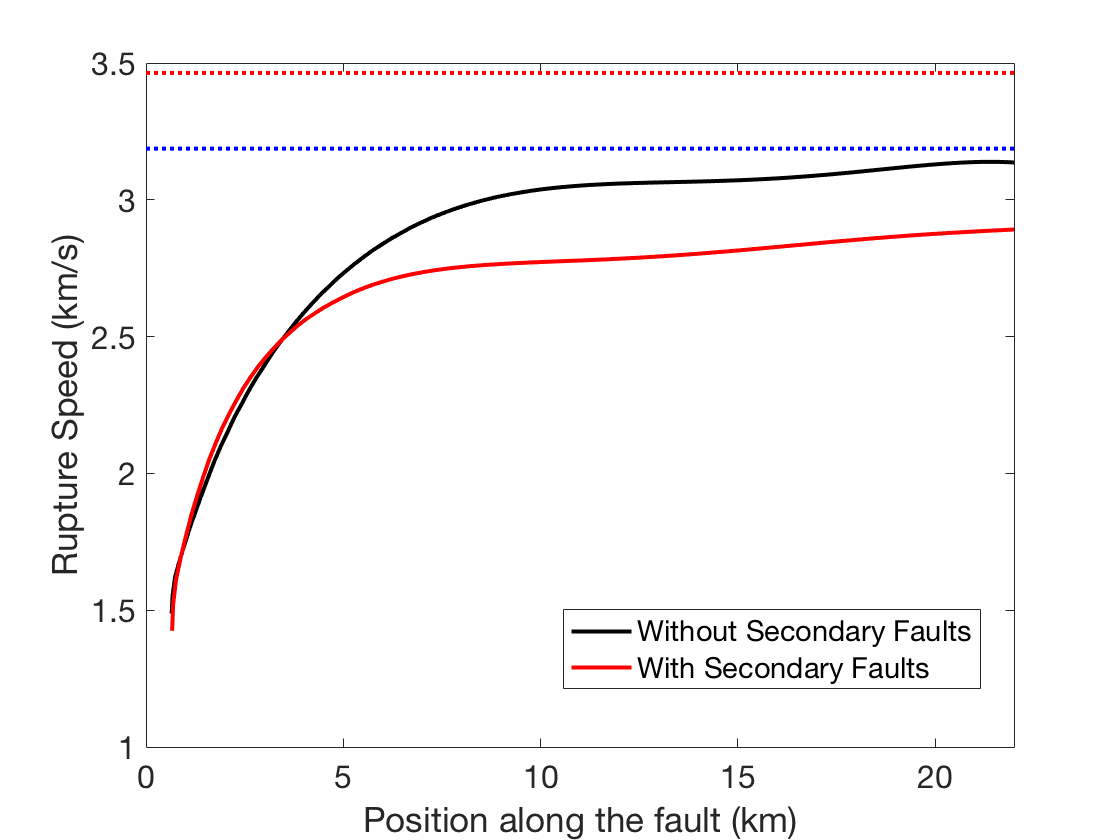 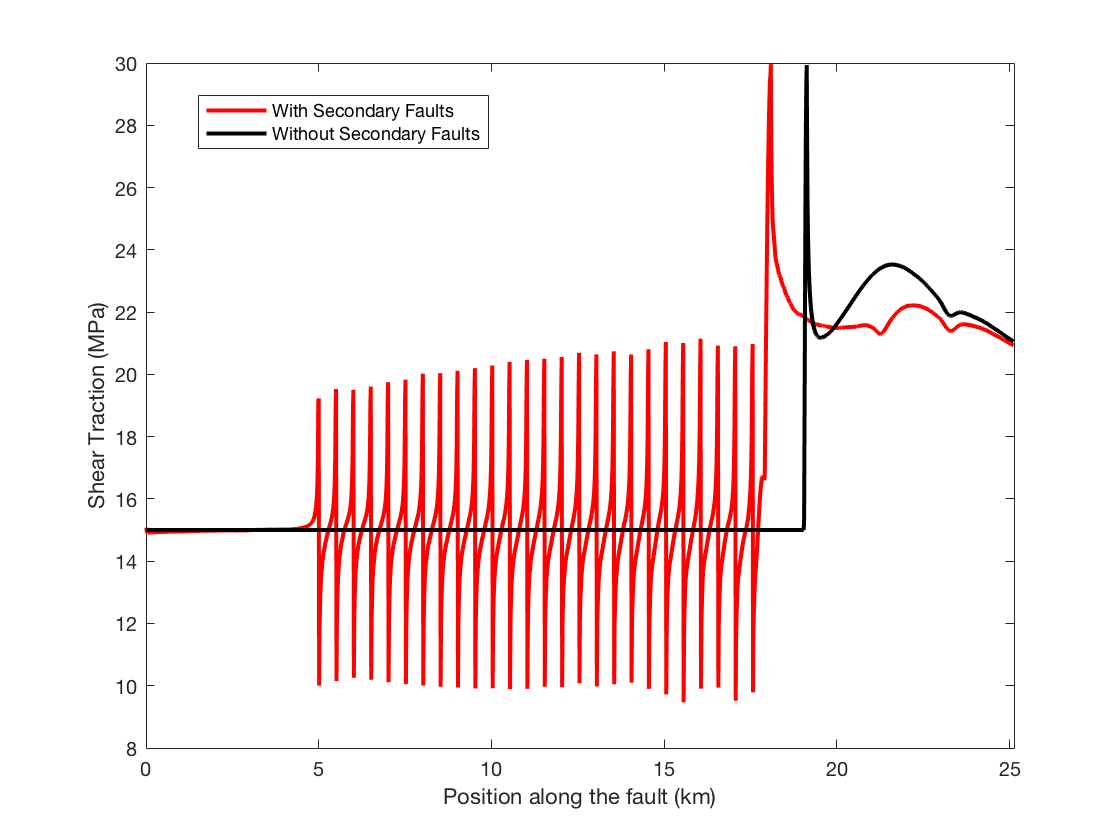 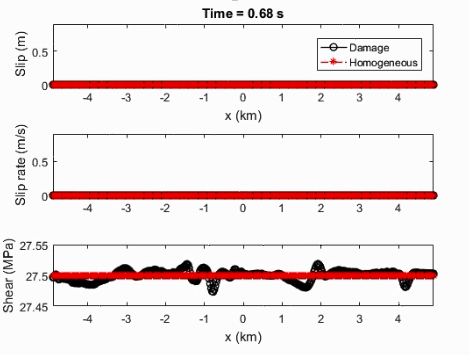 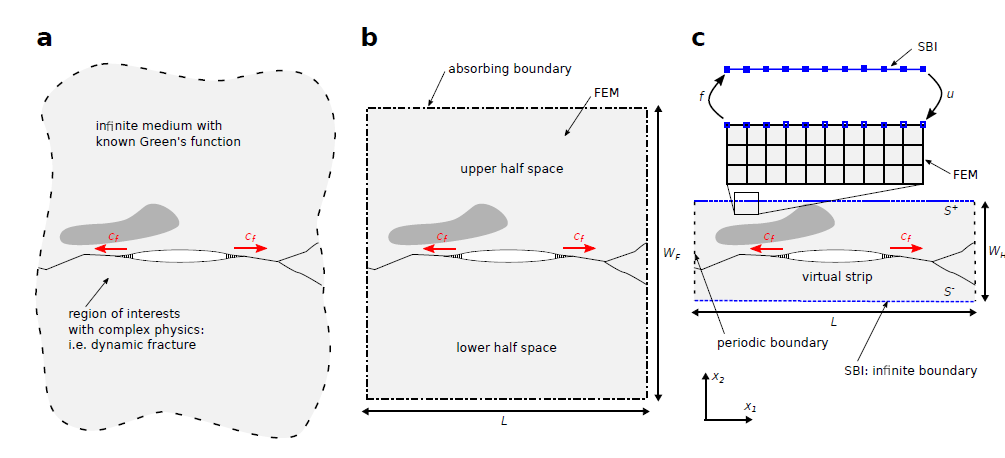 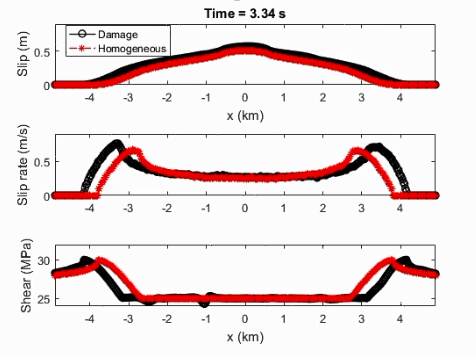 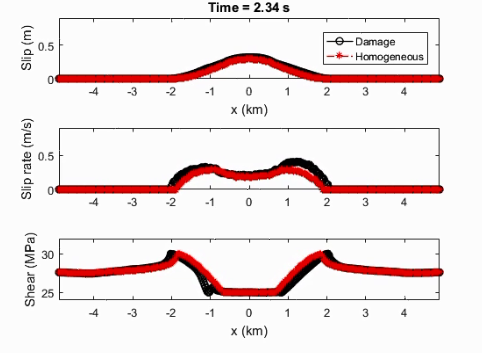 The interference patterns emerge from interaction with the branches
Ma. X, Hajarolasvadi, S., Albertini, G. Kammer. D, Elbanna. A, 2018, IJANMG (recommended for publication)
Day, S.M., Dalguer, L.A., Lapusta, N. & Liu, Y., 2005, J. Geophys. Res.
Hajarolasvadi, S. & Elbanna, A., 2017, Geophys. J. Int.
Lapusta, N., Rice, J. R., Ben-Zion, Y., Zheng, G., 2000, J. Geophys. Res.
Geubelle, P.H. & Rice, J.R., 1995, J. Mech. Phys. Solis.
Uenishi. K & Rice.J , 2003, J. Geophys. Res
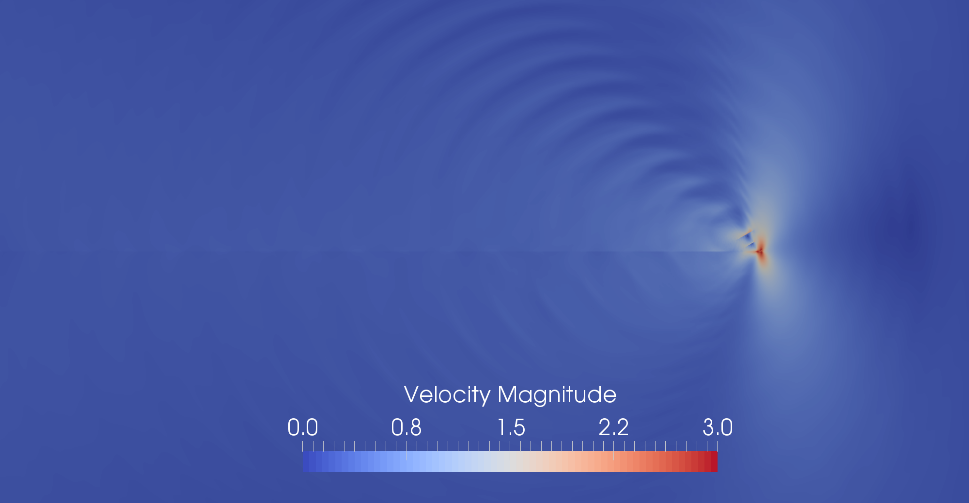 Fish Bone
Fish bone structure act as energy sink, slowing down the main fault rupture.
In Random fault zone case, secondary faults may also act as energy source (at least in transient sense) promoting the main fault rupture
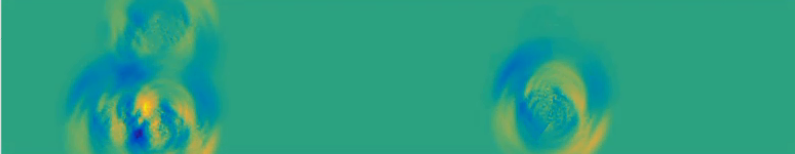 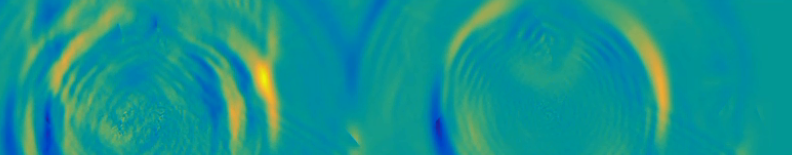 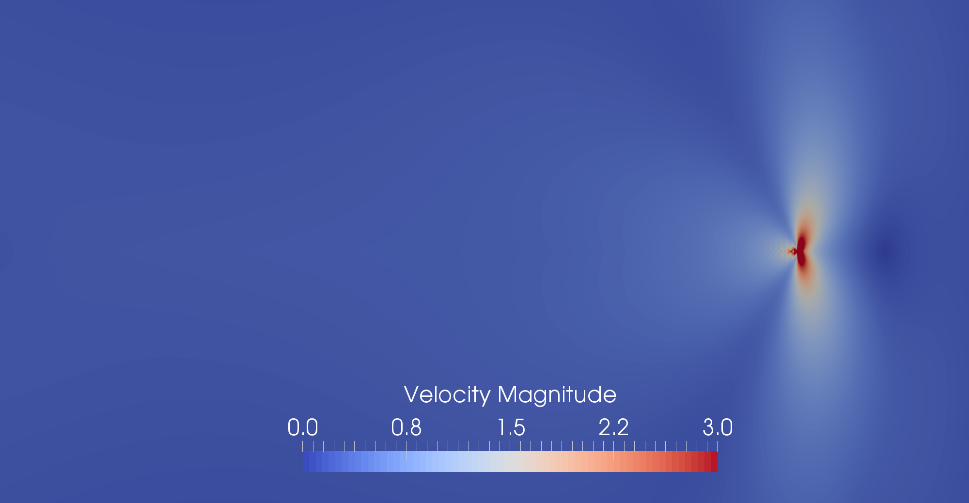 Apply the recently develop Hybrid FEM-SBIE (Ma at el., 2018 ) method to model spatially complex fault zones (complex fault geometry, plasticity etc.) with high resolution.
Acknowledgements
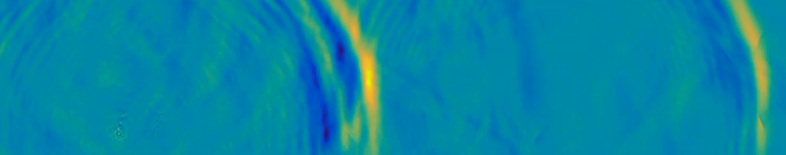 Homogenous
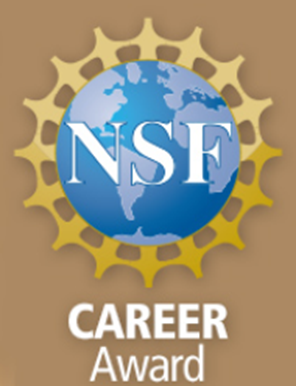 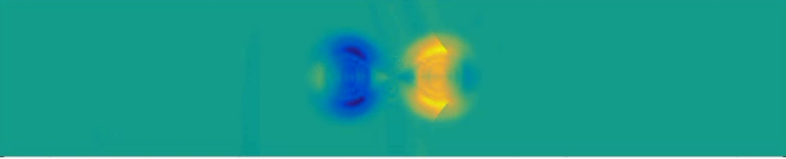 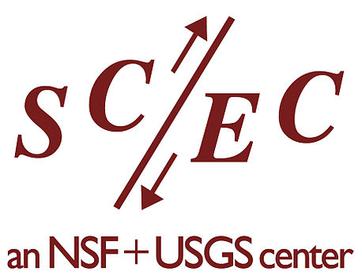 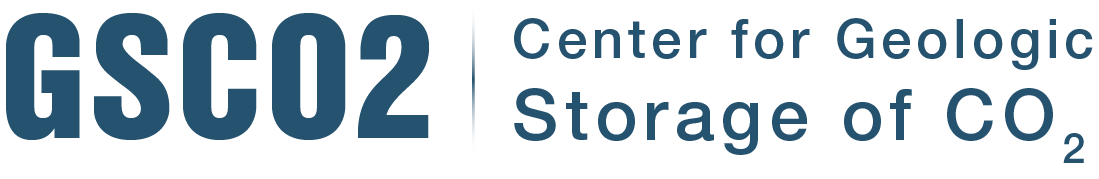 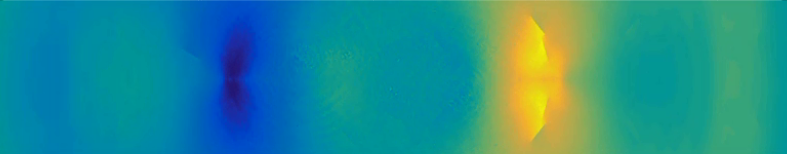 Spectral Boundary 
Integral
Finite Elements
Teng, Xiao and Elbanna
Computationally 
Efficient
Able to handle
nonlinearities/
heterogeneities